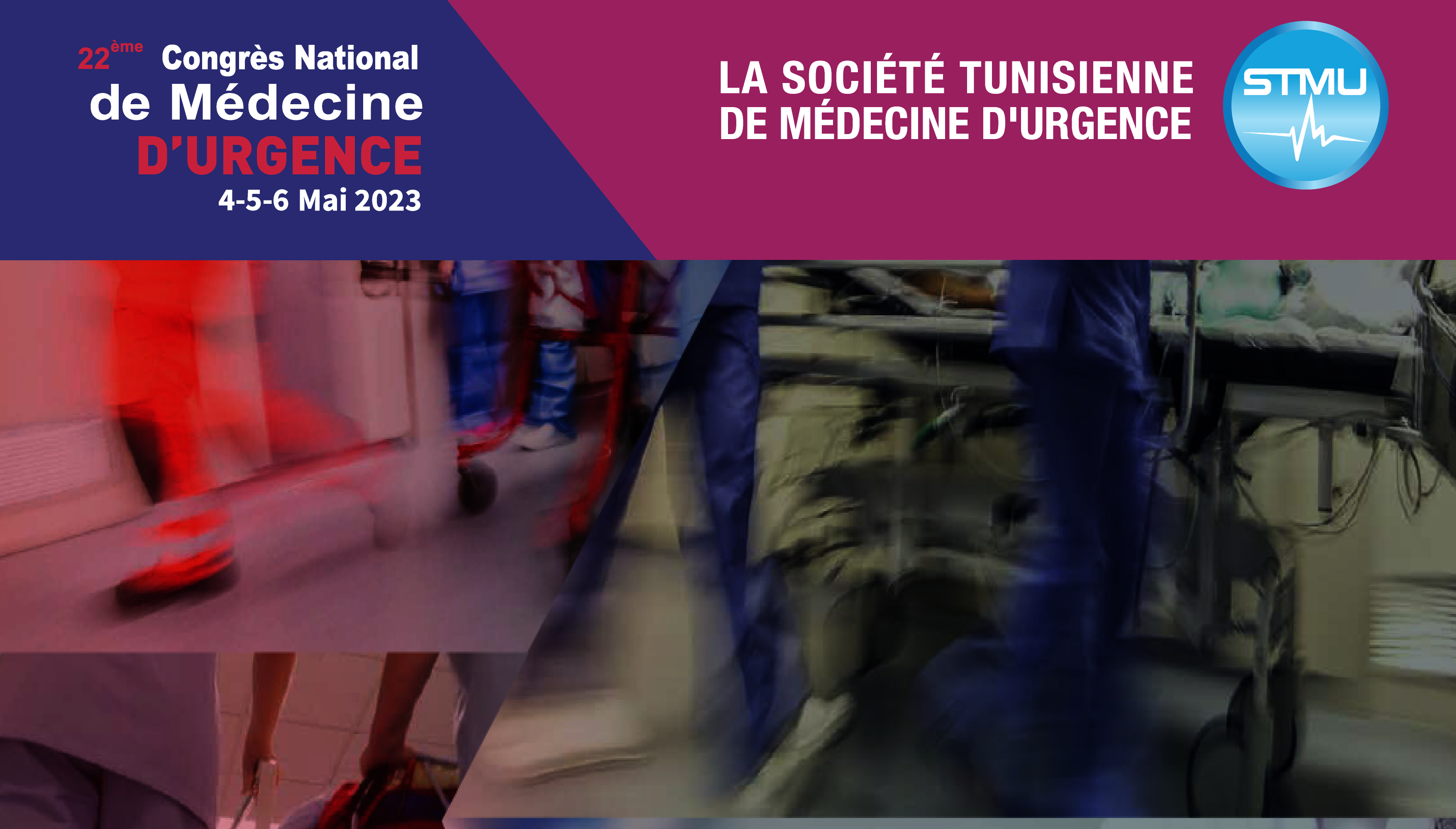 Titre
Auteurs 
Service
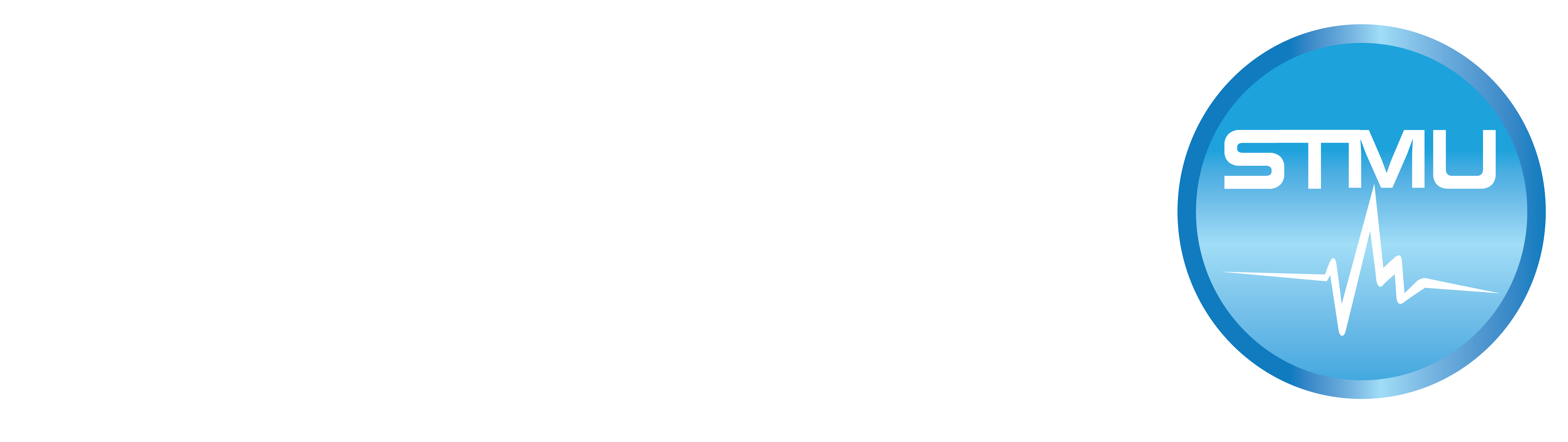 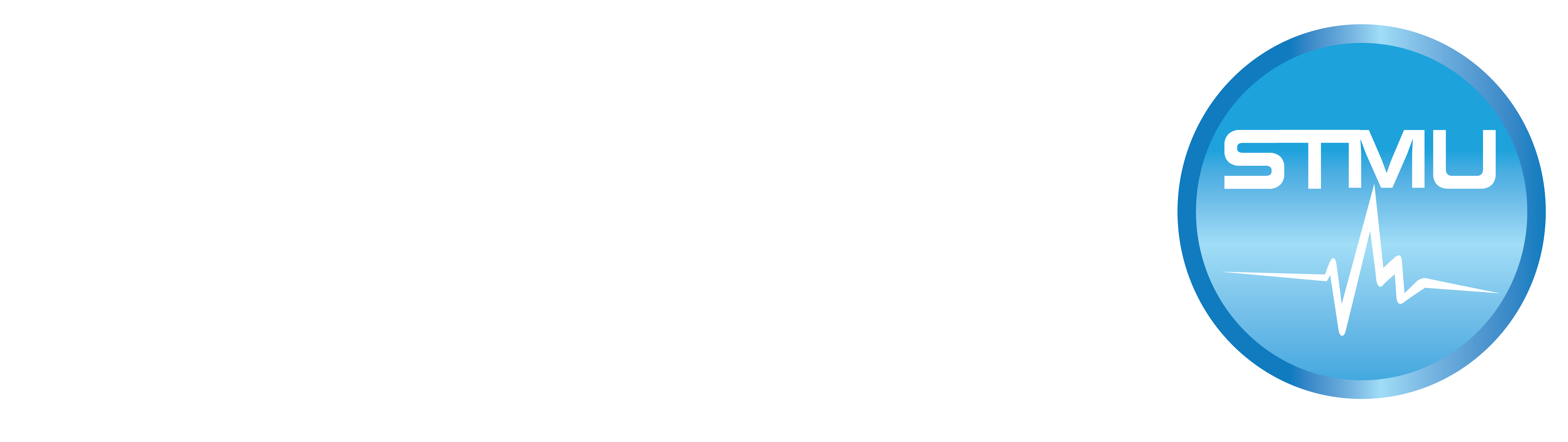 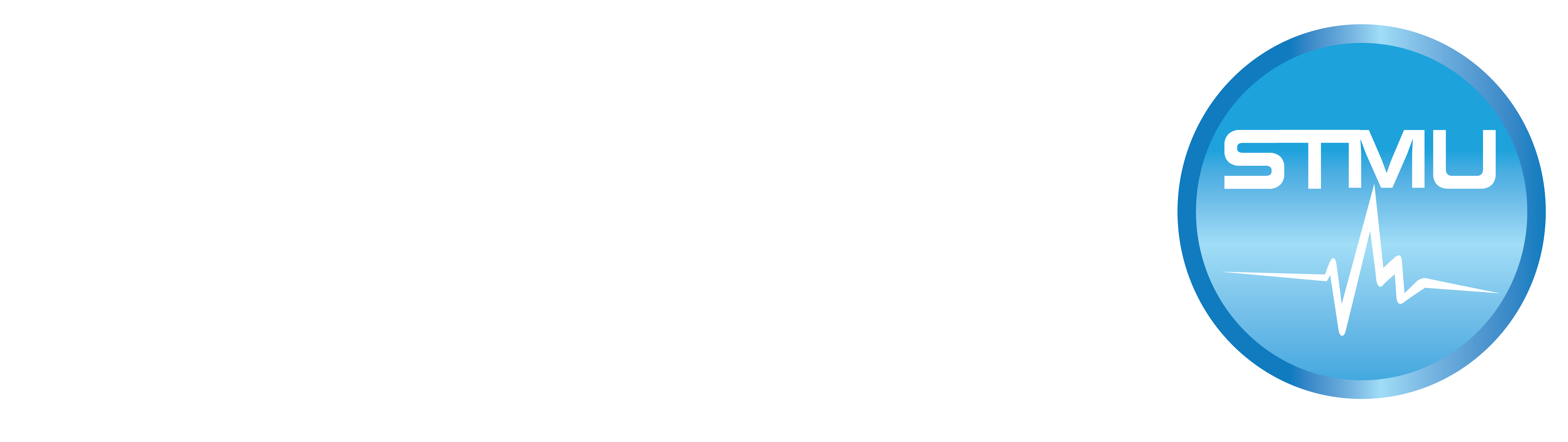 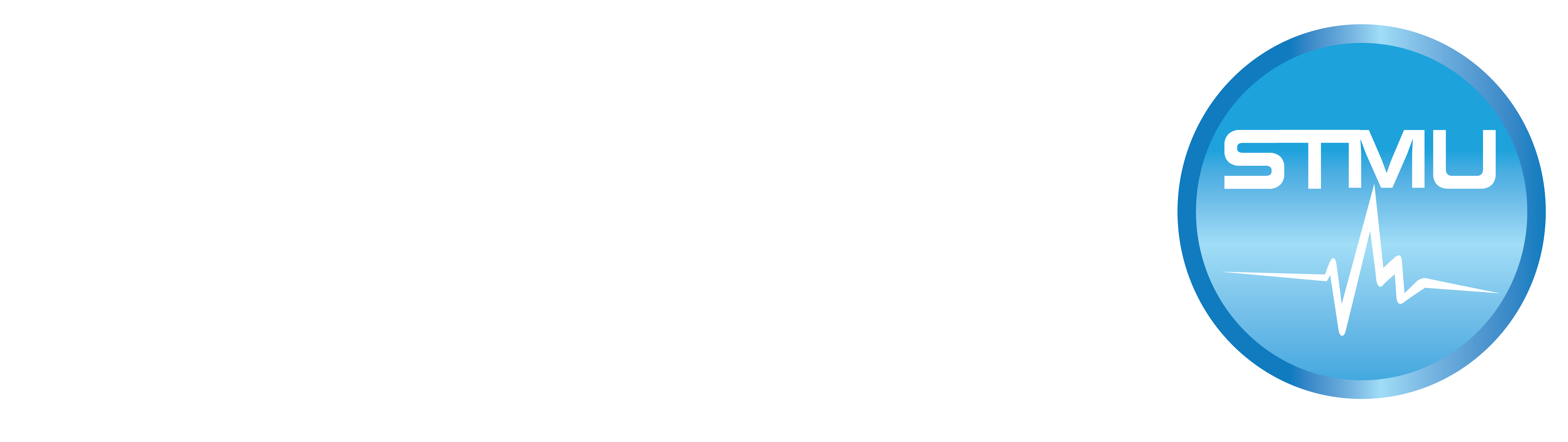 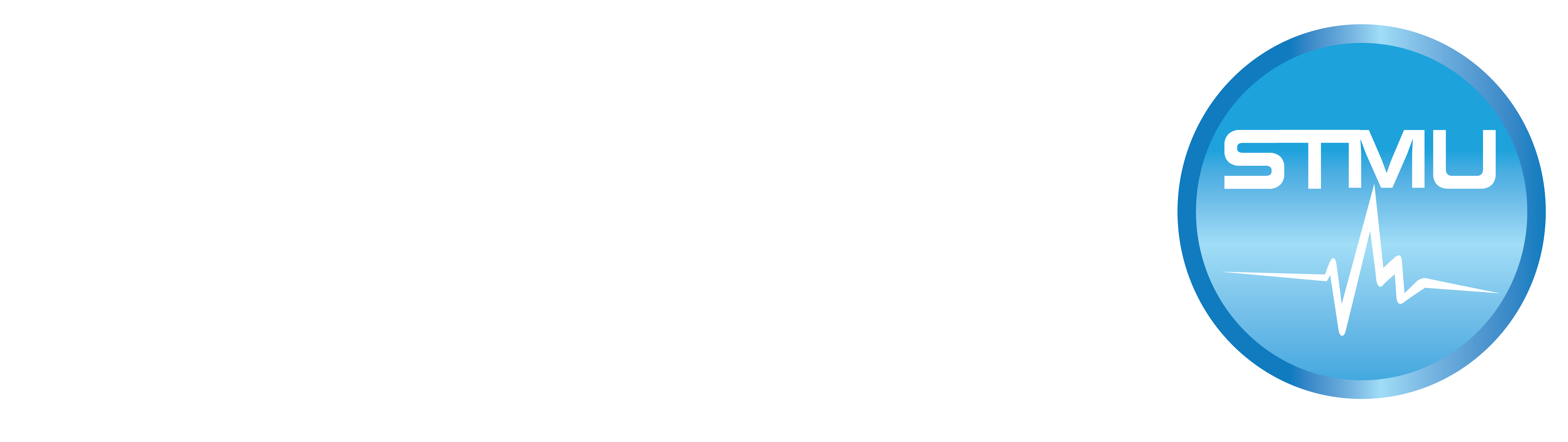 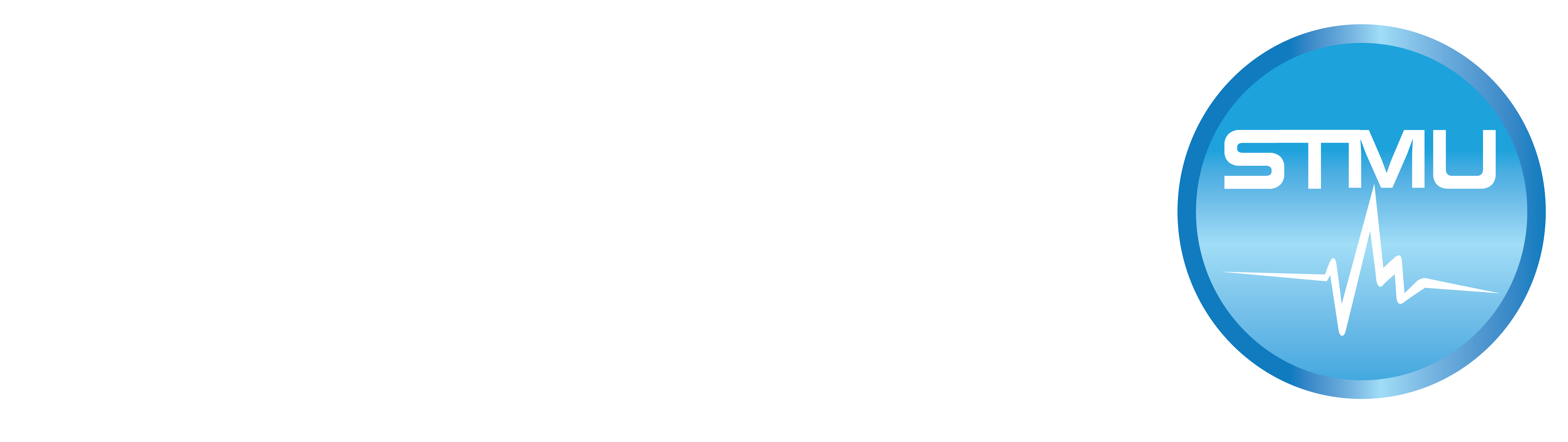 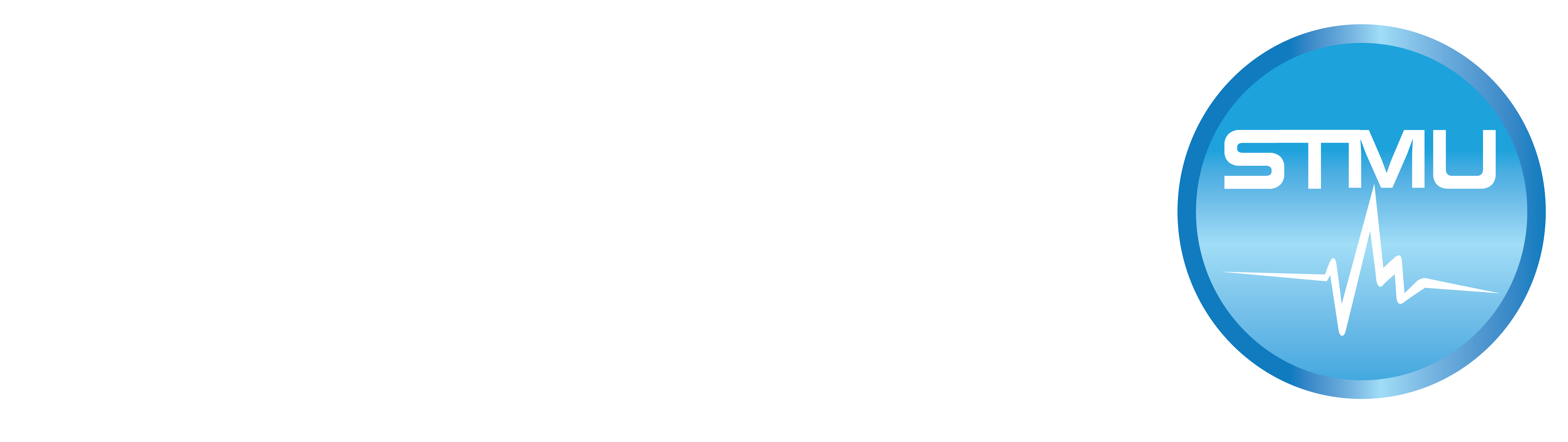 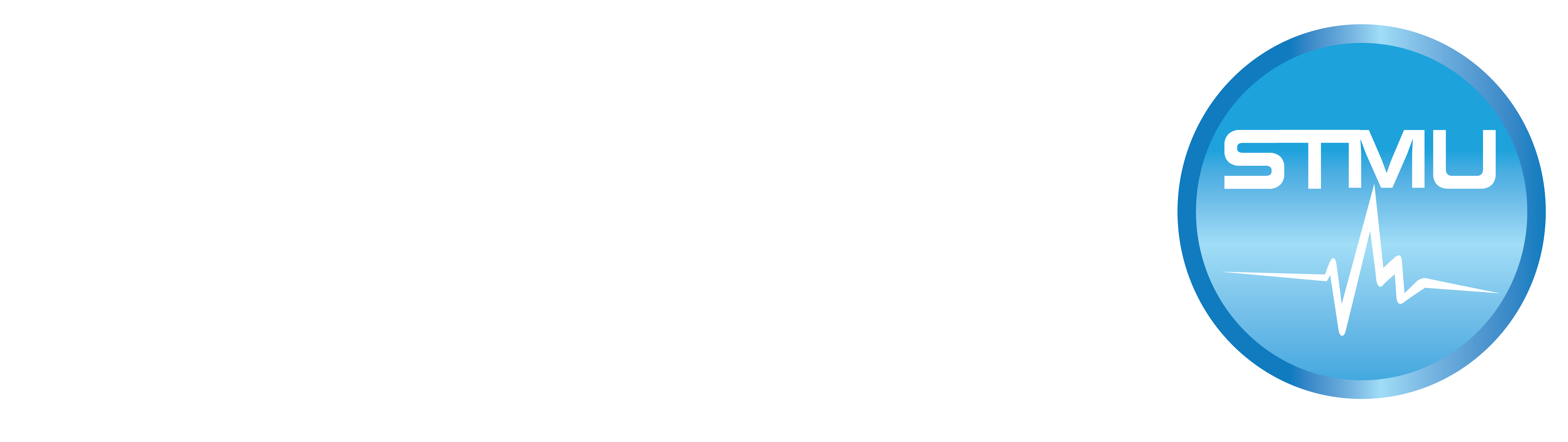 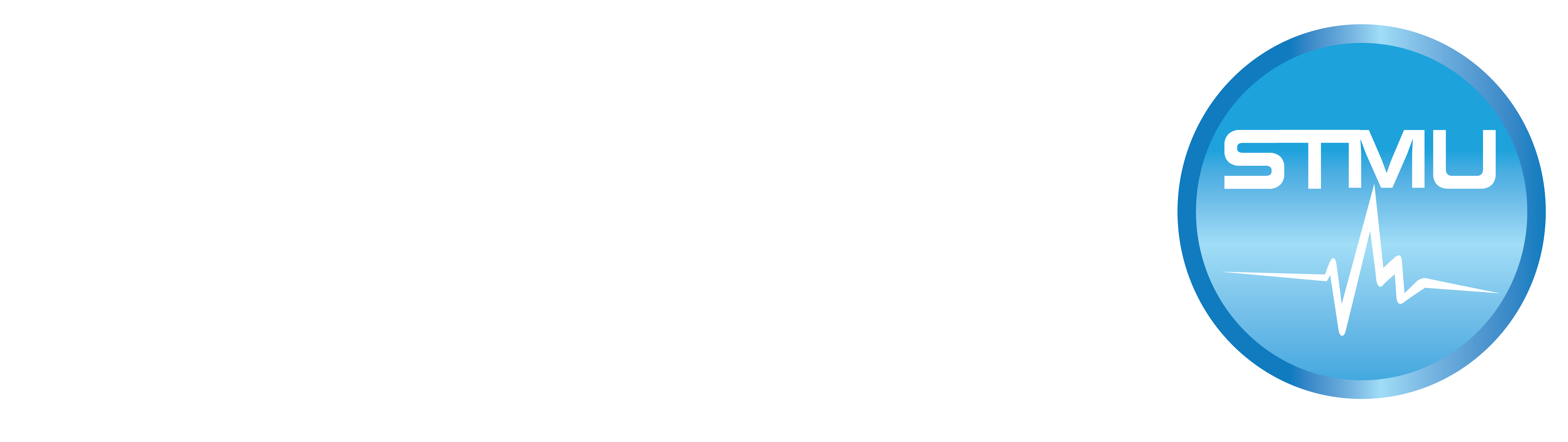